Métodos Quantitativos
Prof. Diego Fernandes Emiliano Silva
Unidade 4 | Estatística inferencial (parte II)
Prof. Me Diego Fernandes Emiliano Silva diegofernandes.weebly.com
1
Seção 4.1
Correlação entre variáveis quantitativas
Unidade 4 | Estatística inferencial (parte II)
Prof. Me Diego Fernandes Emiliano Silva diegofernandes.weebly.com
2
Correlação
Duas variáveis estão correlacionadas quando existe uma relação de dependência entre elas
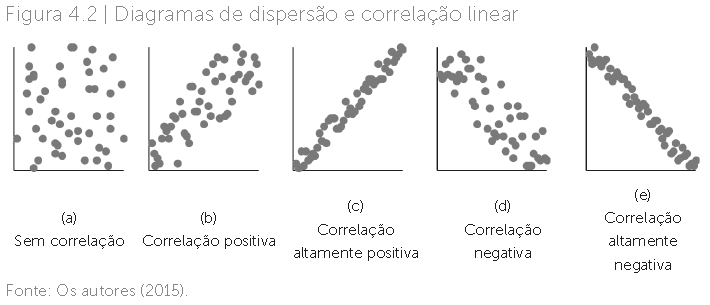 Unidade 4 | Estatística inferencial (parte II)
Prof. Me Diego Fernandes Emiliano Silva diegofernandes.weebly.com
3
Covariância
Unidade 4 | Estatística inferencial (parte II)
Prof. Me Diego Fernandes Emiliano Silva diegofernandes.weebly.com
4
Covariância e relação das variáveis
Com covariância tradicional podemos pensar que quanto maior a magnitude da covariância, maior o relacionamento entre as variáveis. 

Isso não é verdade, dado que quanto maior o valor dos dados maior a chance disto ocorrer.

Para corrigir tal situação, uma possibilidade é utilizar variáveis padronizadas.

Para corrigir esta questão (padronizar variáveis) utilizar o coeficiente de correlação.
Unidade 4 | Estatística inferencial (parte II)
Prof. Me Diego Fernandes Emiliano Silva diegofernandes.weebly.com
5
Coeficiente de correlação
Observação: Quanto mais próxima de +1 (relação direta) ou -1 (relação inversa), mais forte é a correlação
Forma alternativa de calcular
Mais prática do que as formulas anteriores. 
Usar a soma dos quadrados das variáveis.
Unidade 4 | Estatística inferencial (parte II)
Prof. Me Diego Fernandes Emiliano Silva diegofernandes.weebly.com
7
Exemplo 1
Usando a SQ(xy) calcular o coeficiente de correlação para as variáveis apresentadas na tabela abaixo e classifique as variáveis quanto à correlação
Dados hipotéticos
Unidade 4 | Estatística inferencial (parte II)
Prof. Me Diego Fernandes Emiliano Silva diegofernandes.weebly.com
8
Exemplo 1 - resolução
X e Y são positivamente correlacionadas (correlação forte).
Exercício 1
Usando a SQ(xy) calcular o coeficiente de correlação para as variáveis apresentadas na tabela abaixo e classifique as variáveis quanto à correlação
Resposta: r=-1 ; X e Y apresentam correlação negativa (perfeita)
Dados hipotéticos
Unidade 4 | Estatística inferencial (parte II)
Prof. Me Diego Fernandes Emiliano Silva diegofernandes.weebly.com
10
Seção 4.2
Teste de significância
Unidade 4 | Estatística inferencial (parte II)
Prof. Me Diego Fernandes Emiliano Silva diegofernandes.weebly.com
11
Unidade 4 | Estatística inferencial (parte II)
Prof. Me Diego Fernandes Emiliano Silva diegofernandes.weebly.com
12
Teste de significância (hipóteses)
Unidade 4 | Estatística inferencial (parte II)
Prof. Me Diego Fernandes Emiliano Silva diegofernandes.weebly.com
13
Fórmula para calcular hipóteses
Unidade 4 | Estatística inferencial (parte II)
Prof. Me Diego Fernandes Emiliano Silva diegofernandes.weebly.com
14
Exemplo 1
Unidade 4 | Estatística inferencial (parte II)
Prof. Me Diego Fernandes Emiliano Silva diegofernandes.weebly.com
15
Exemplo 1 - resolução
Unidade 4 | Estatística inferencial (parte II)
Prof. Me Diego Fernandes Emiliano Silva diegofernandes.weebly.com
16
Exemplo 1 - resolução
Unidade 4 | Estatística inferencial (parte II)
Prof. Me Diego Fernandes Emiliano Silva diegofernandes.weebly.com
17
Seção 4.3
Regressão linear
Unidade 4 | Estatística inferencial (parte II)
Prof. Me Diego Fernandes Emiliano Silva diegofernandes.weebly.com
19
Regressão linear
Princípio básico: reta que melhor se ajusta a um conjunto de pontos (X,Y) observados
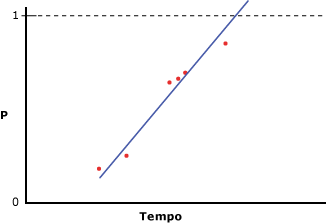 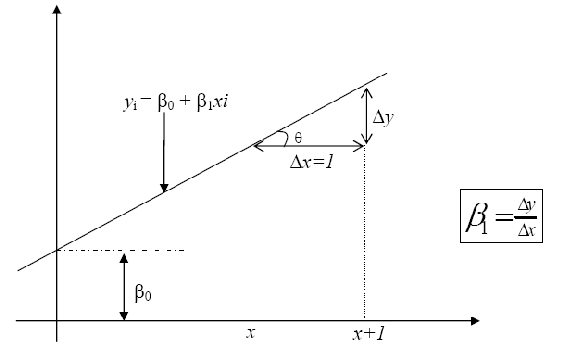 Unidade 4 | Estatística inferencial (parte II)
Prof. Me Diego Fernandes Emiliano Silva diegofernandes.weebly.com
20
Matematicamente
Unidade 4 | Estatística inferencial (parte II)
Prof. Me Diego Fernandes Emiliano Silva diegofernandes.weebly.com
21
Calculando os coeficientes
Unidade 4 | Estatística inferencial (parte II)
Prof. Me Diego Fernandes Emiliano Silva diegofernandes.weebly.com
22
Fórmulas alternativas
Unidade 4 | Estatística inferencial (parte II)
Prof. Me Diego Fernandes Emiliano Silva diegofernandes.weebly.com
23
Exemplo 1
Obter a regressão linear do conjunto de dados da tabela abaixo:
Exemplo 1 – resolução
25
Exemplo 1 – resolução
Unidade 4 | Estatística inferencial (parte II)
Prof. Me Diego Fernandes Emiliano Silva diegofernandes.weebly.com
26
Estudando os resíduos
Seção 4.4
Unidade 4 | Estatística inferencial (parte II)
Prof. Me Diego Fernandes Emiliano Silva diegofernandes.weebly.com
27
Recapitulando - Exemplo 1
Supondo dados da tabela,
Unidade 4 | Estatística inferencial (parte II)
Prof. Me Diego Fernandes Emiliano Silva diegofernandes.weebly.com
28
Exemplo 1 – coeficiente de correlação
Unidade 4 | Estatística inferencial (parte II)
Prof. Me Diego Fernandes Emiliano Silva diegofernandes.weebly.com
29
Unidade 4 | Estatística inferencial (parte II)
Prof. Me Diego Fernandes Emiliano Silva diegofernandes.weebly.com
30
Exemplo 1 – regressão linear
Unidade 4 | Estatística inferencial (parte II)
Prof. Me Diego Fernandes Emiliano Silva diegofernandes.weebly.com
31
Contexto
Mesmo ajustando a regressão aos dados observados, ainda assim é comum que o ajuste esteja sujeito a erros, o qual chamamos de desvios
Unidade 4 | Estatística inferencial (parte II)
Prof. Me Diego Fernandes Emiliano Silva diegofernandes.weebly.com
32
Tipos de desvios
Unidade 4 | Estatística inferencial (parte II)
Prof. Me Diego Fernandes Emiliano Silva diegofernandes.weebly.com
33
Fórmula dos desvios
Unidade 4 | Estatística inferencial (parte II)
Prof. Me Diego Fernandes Emiliano Silva diegofernandes.weebly.com
34
Exemplo 1 - desvios
Coeficiente de determinação (ou explicação)
Unidade 4 | Estatística inferencial (parte II)
Prof. Me Diego Fernandes Emiliano Silva diegofernandes.weebly.com
36
Unidade 4 | Estatística inferencial (parte II)
Prof. Me Diego Fernandes Emiliano Silva diegofernandes.weebly.com
37
Intervalo de previsão (IP)
Unidade 4 | Estatística inferencial (parte II)
Prof. Me Diego Fernandes Emiliano Silva diegofernandes.weebly.com
38
IP
Unidade 4 | Estatística inferencial (parte II)
Prof. Me Diego Fernandes Emiliano Silva diegofernandes.weebly.com
39
Exemplo 1 - IP
Unidade 4 | Estatística inferencial (parte II)
Prof. Me Diego Fernandes Emiliano Silva diegofernandes.weebly.com
40
Exemplo 1 – IP (continuação)
Unidade 4 | Estatística inferencial (parte II)
Prof. Me Diego Fernandes Emiliano Silva diegofernandes.weebly.com
41
Exemplo 1 – IP (continuação)
Unidade 4 | Estatística inferencial (parte II)
Prof. Me Diego Fernandes Emiliano Silva diegofernandes.weebly.com
42